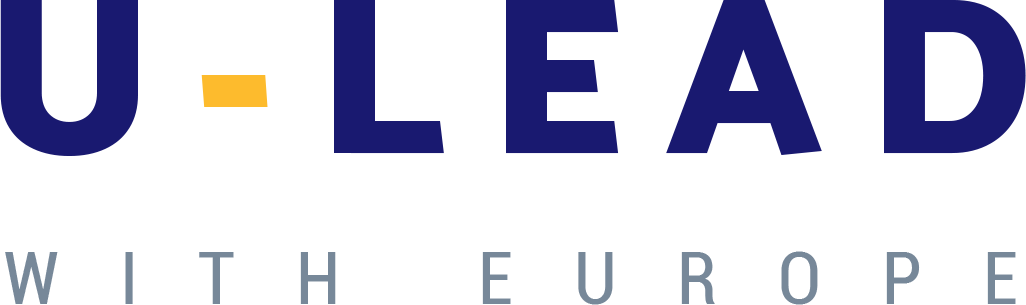 СОЦІАЛЬНО-ЕКОНОМІЧНИЙ АНАЛІЗ КАМ’ЯНСЬКОЇ ОТГ
Жанна Соловйова
Радниця з питань регіонального розвитку Закарпатського РО6 травня 2020р.
Відстань населених пунктів до центру громади
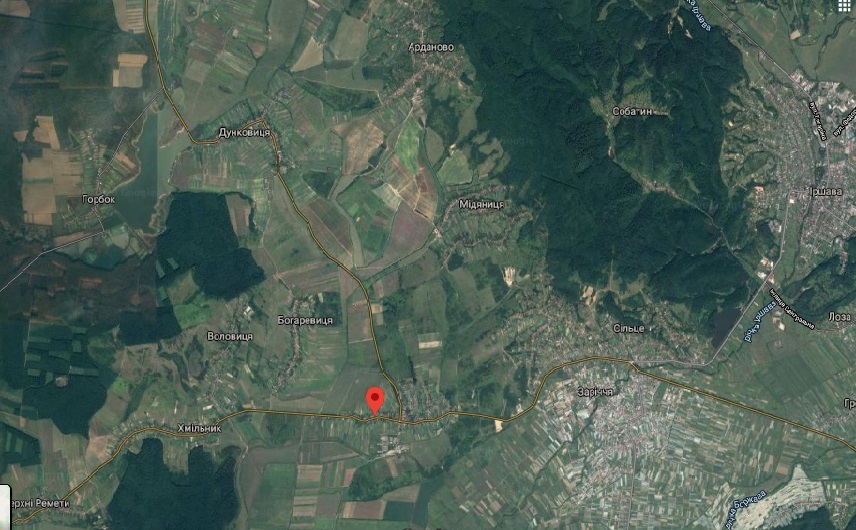 Арданово
8,4 км
Дунковиця
5,9 км
Мідяниця
5 км
Богаревиця
Сільце
Воловиця
4,7 км
4,6 км
4,6 км
Хмільник
Кам’янське
3,5км
Рис.1. Відстань населених пунктів до центру громади
Регіональний контекст
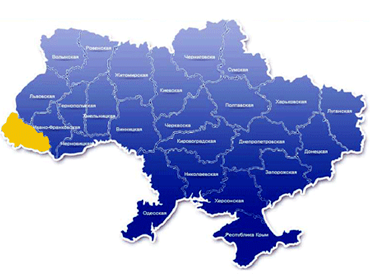 Закарпатська область:
 -на півночі межує з Львівською обл.,
на сході з Івано-Франківською обл. 
на півдні - з Румунією, 
на південному заході - з Угорщиною, 
 на заході зі Словаччиною, 
 на північному заході з Польщею.
Рис.2. Розташування Закарпатської області на території України
Порівняльна характеристика окремих показників                                           соціально-економічного потенціалу Закарпатської області з іншими областями України
Більшість жителів Закарпатської  обл. проживає у сільській місцевості - 62,9 %  
У Івано-Франківській області цей показник складає 57,4 %.
Рис.3. Порівняння окремих показників соціально-економічного потенціалу Закарпатської та Івано-Франківської областей України, %
Порівняльний аналіз громади, району та області
Табл.1. Порівняльний аналіз Кам’янської ОТГ, Іршавського району та Закарпатської області
Порівняння Кам’янської ОТГ з громадами-сусідами
Табл.2.Порівняльна характеристика Кам’янської ОТГ із Зарічанською ОТГ
Населення
Табл.3.Чисельність населення Кам’янської ОТГ у 2015-2019 рр., осіб
Рис.5. Питома вага населення кожного населеного пункту у загальній чисельності населення Кам’янської ОТГ у 2019р., %
Рис.4. Динаміка чисельності населення Кам’янської ОТГ у 2015-2019рр.
Населення по віку
Табл.4. Розподіл населення за віком у населених пунктах громади станом на 2017 рік
Рис.6. Розподіл населення за віком у населених пунктах громади станом на 2017 рік
Населення по віку
Рис.7. Розподіл населення за віком у населених пунктах громади станом на 2019 рік
Прогноз чисельності населення на 2025 р.
9293
Рис.8.Прогноз чисельності населення Кам’янської ОТГ на 2025р.
Прогнозна динаміка показника природного приросту населення на  2025 рік
+107,5
-88
Рис.9.Прогнозна динаміка показника природнього приросту населення Кам’янської ОТГ на 2025р.
Прогнозна динаміка збільшення/зменшення кількості населення в громаді на 2025 рік
* Прогнозована  динаміка
-178
Рис.10.Прогнозна динаміка збільшення/зменшення кількості населення Кам’янської ОТГ на 2025р.
Економіка громадиДоходи бюджету
Табл.5. Доходи бюджету, тис. грн.
Рис.11. Доходи бюджету 2018-2019рр.
Економіка громадиСтруктура доходів Кам’янської ОТГ
Доходи Кам'янської ОТГ складаються з: 
власних доходів (53,27%)
субвенцій з державного бюджету місцевим бюджетам (41,06%)
дотації (5,67%).
Рис.12. Структура доходів бюджету Кам’янської ОТГ без врахування офіційних трансфертів у 2019 році, %
Суб’єкти господарювання Кам’янської ОТГ
Табл.6. Кількість діючих суб’єктів господарювання у Кам’янській ОТГ
ПРОМИСЛОВІСТЬ:
ТзОВ «КИФА»
ТОВ «АҐРОФЕРТ»
ТОВ «АРДАНБУД»
ТзОВ «УКРАЇНА»
ТзОВ «ГРОНО»
ТОВ «СІЛАН»
ТОВ «ПАРТЕР ІР»
ТОВ «МІЛКОР»

СІЛЬСЬКЕ ГОСПОДАРСТВО:
ФГ «КЕНЕЗ»
ФГ «АМУР ІР»
ФГ «МОЧАР ІР»
ФГ «ЛАН ІР»
ФГ «УСТИЧ»
Дошкільні та загальноосвітні навчальні заклади
8 одиниць дошкільних закладів
9 одиниць загальноосвітніх навчальних закладів
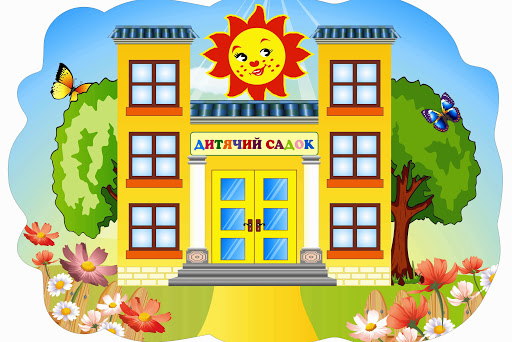 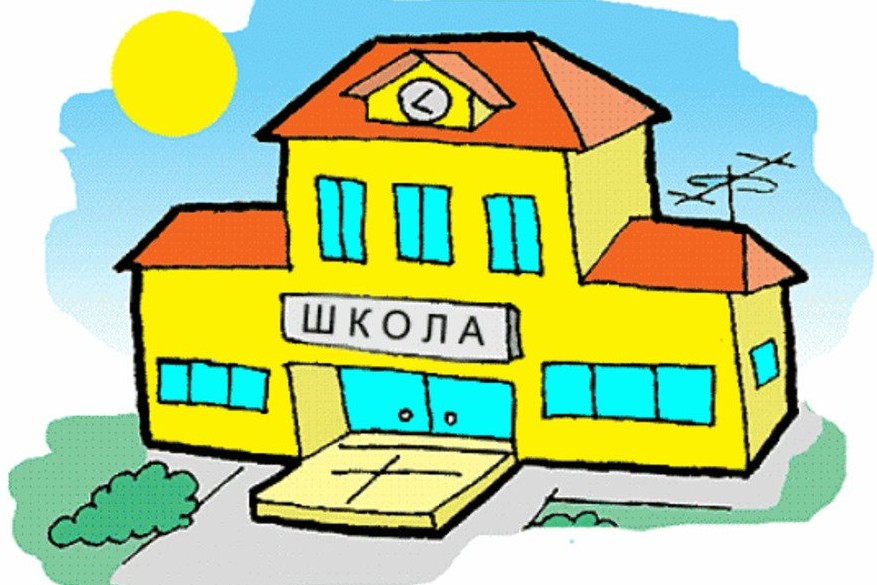 Рис.13. Дошкільні та загальноосвітні навчальні заклади
Дошкільні навчальні заклади
Табл.7. Перелік  та опис дошкільних закладів
Дошкільні навчальні заклади
Продовження Табл.7. Перелік та опис дошкільних та шкільних закладів
Загальноосвітні навчальні заклади
Табл.8. Перелік  та опис загальносвітніх навчальних закладів
Загальноосвітні навчальні заклади
Продовження Табл.8. Перелік  та опис загальносвітніх навчальних закладів
Загальноосвітні навчальні заклади
Продовження Табл.8. Перелік  та опис загальносвітніх навчальних закладів
Містобудівні документи
Табл.9.Наявність містобудівних документів у Кам’ янській ОТГ
Охорона здоров’я, культура та спорт в ОТГ
Табл.10.Охорона здоров’я, культура та спорт у Кам’ янській ОТГ
Мережа 4G-Інтернет
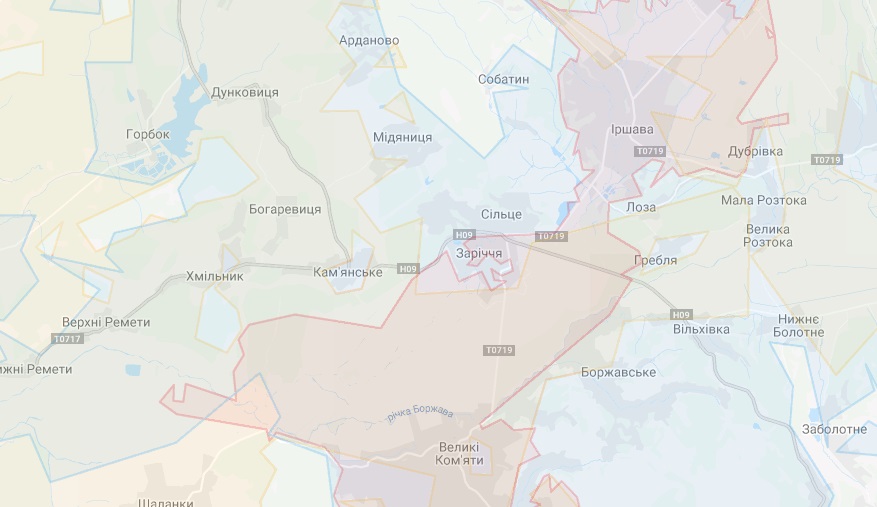 Рис.14. Охоплення території Кам’янської ОТГ мережею 4G-Інтернет
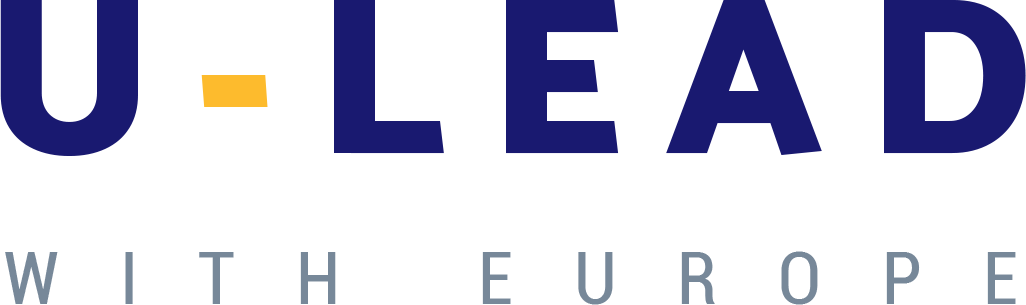 ДЯКУЄМО!